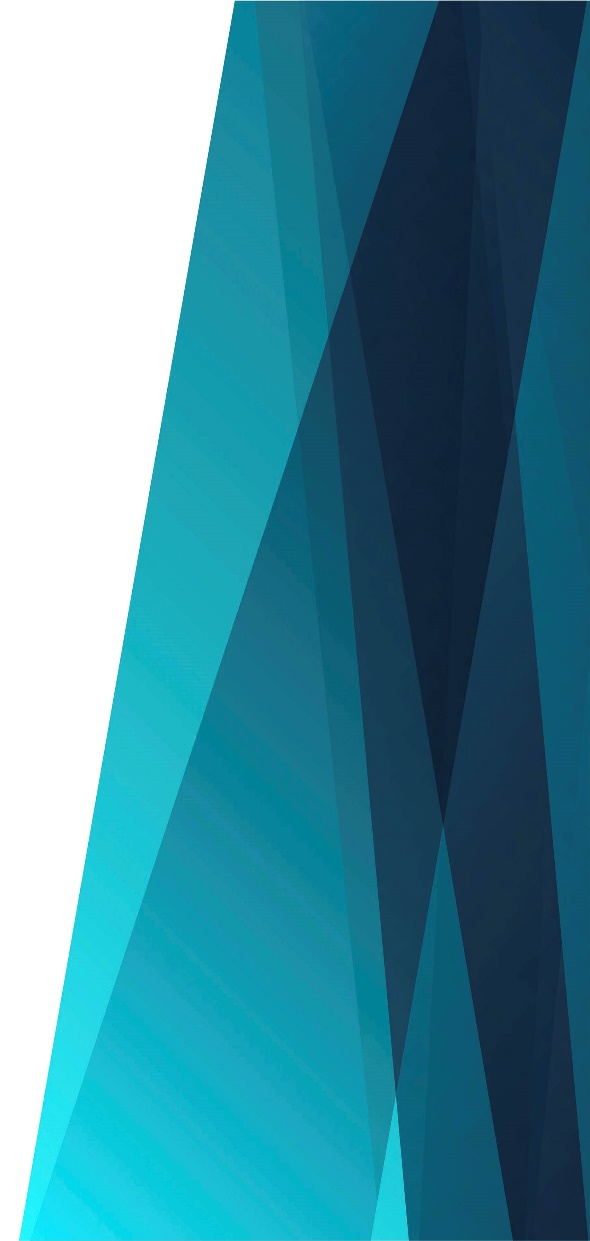 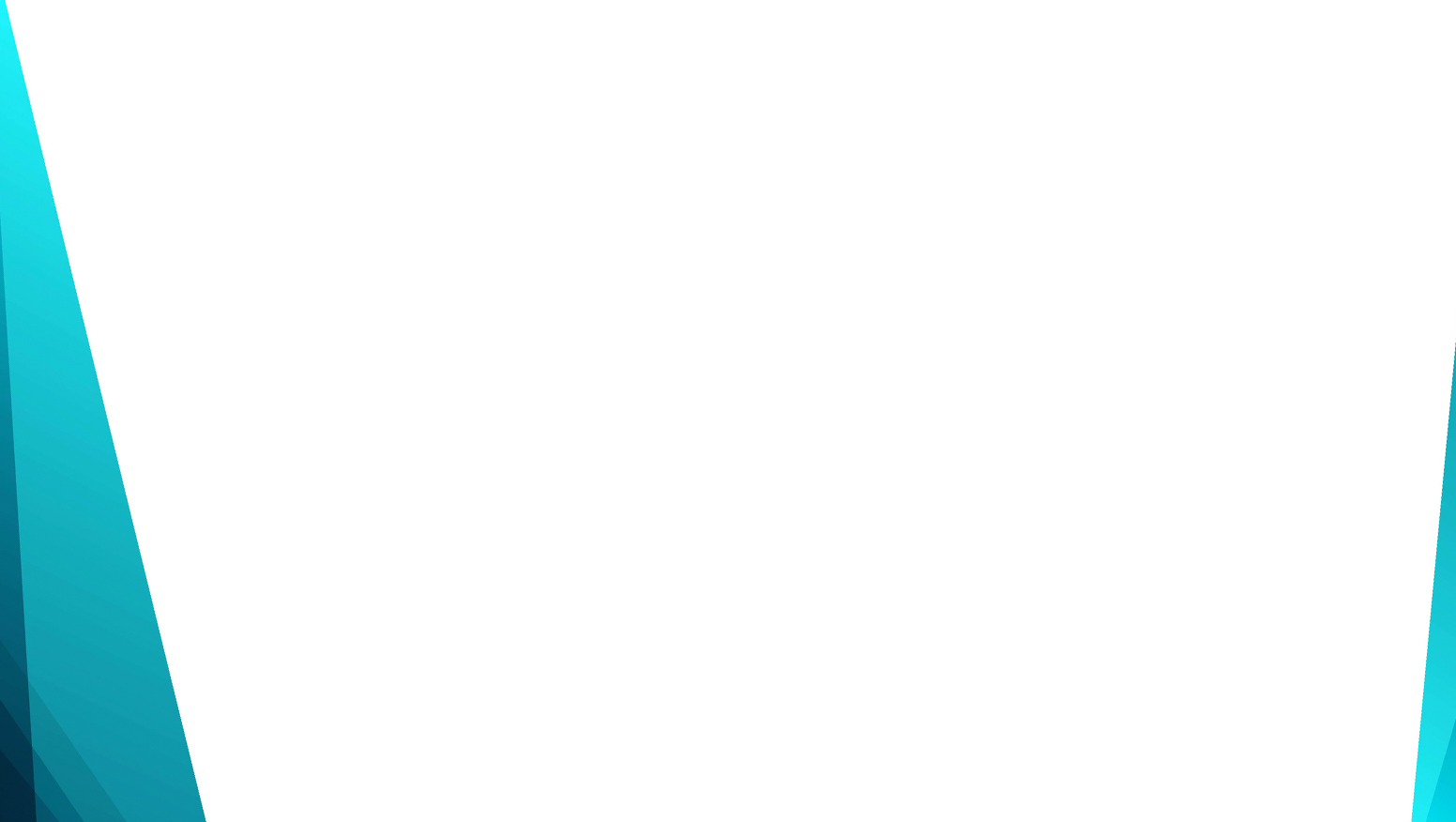 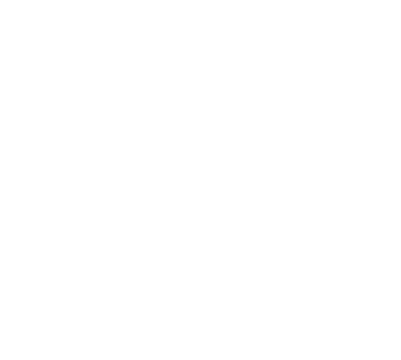 Знамя Церкви
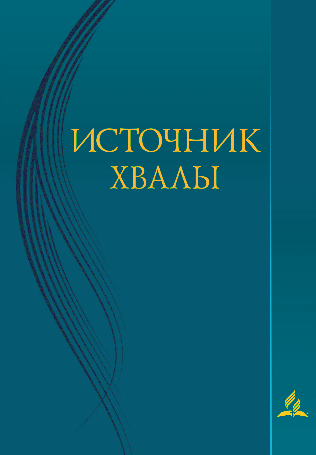 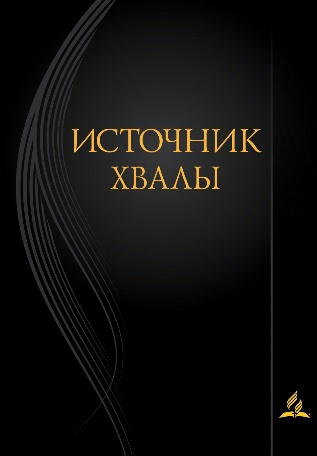 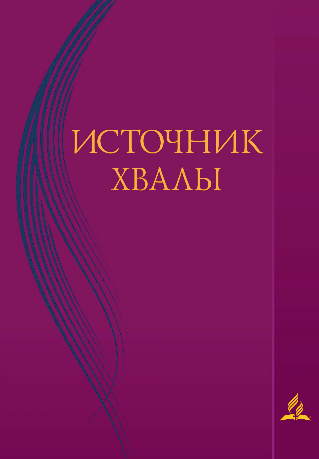 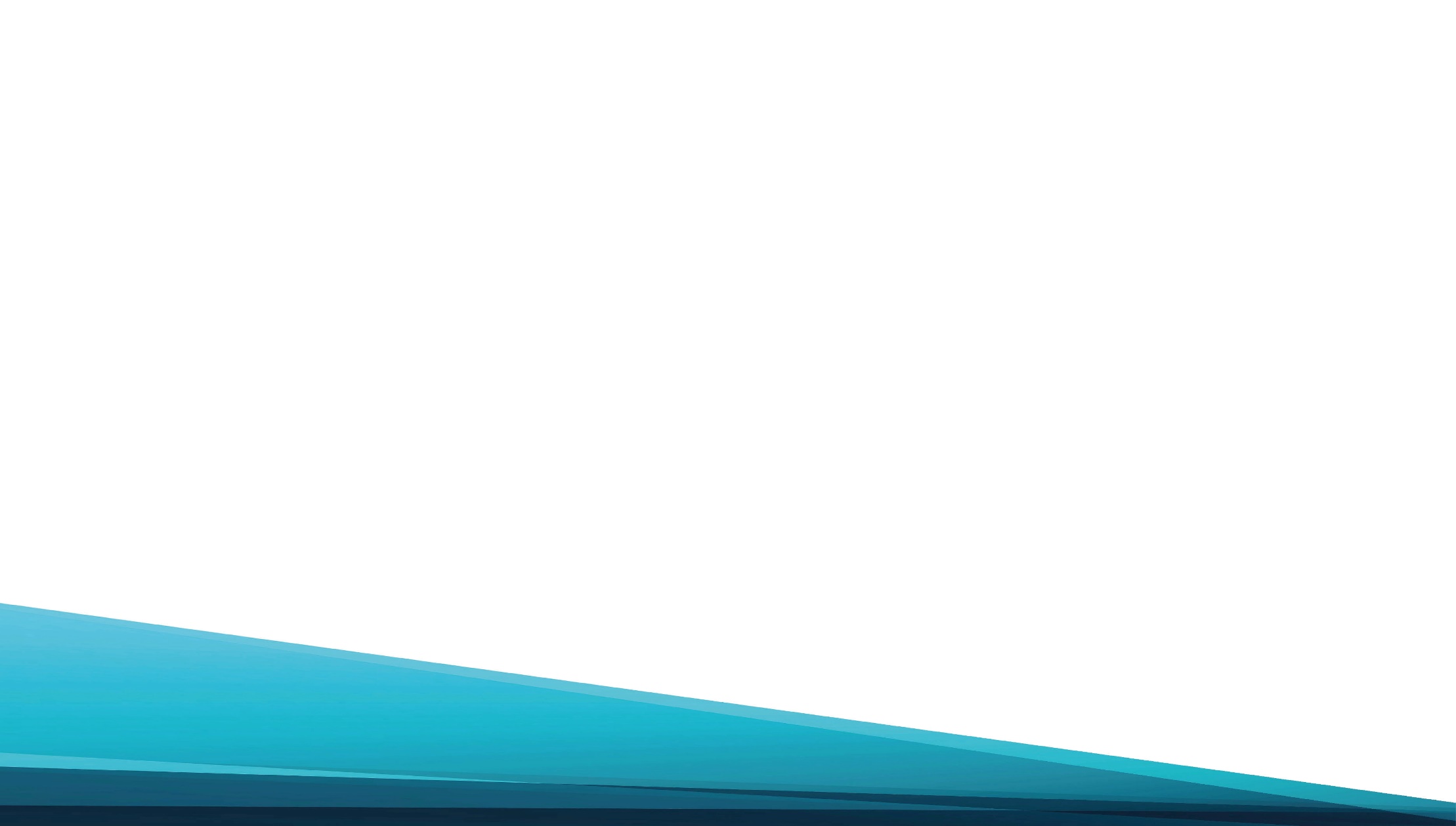 Знамя Церкви Божьей смело
Развевалось все века,
Побеждать оно умело
Вековечного врага.
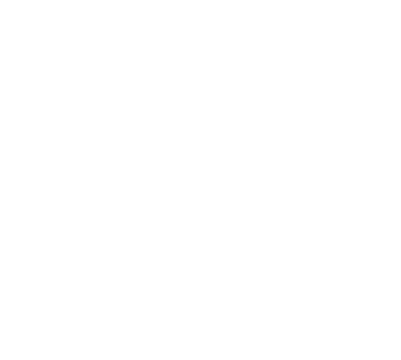 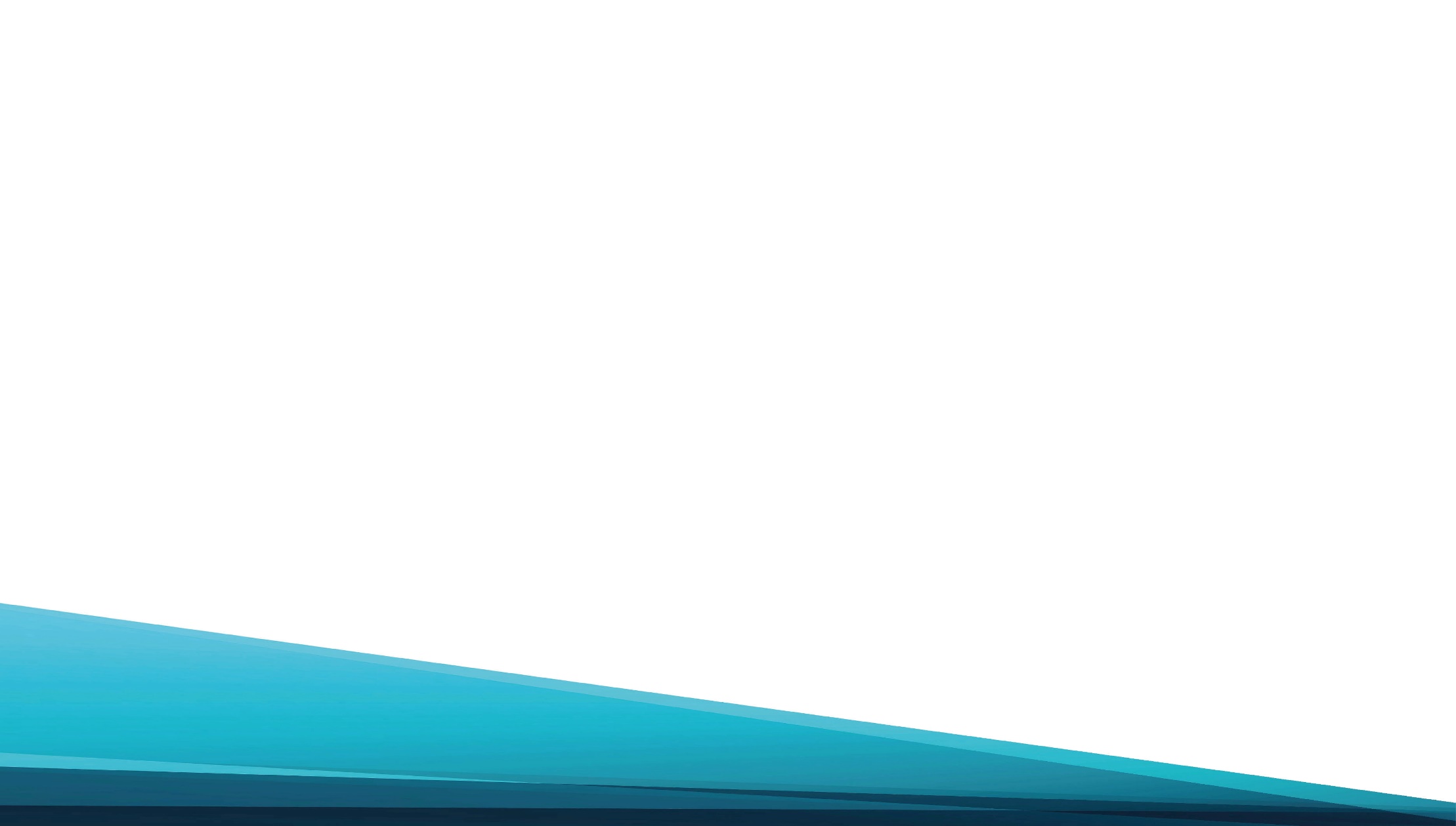 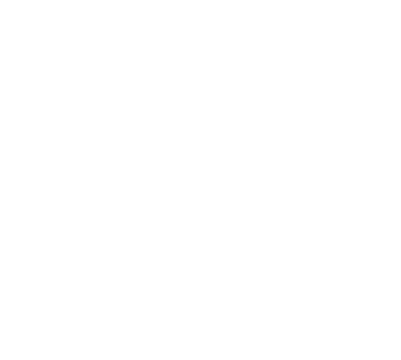 Все вперёд, вперёд бесстрашно!
Пробудись, от сна восстань,
Пусть твой светоч светит ясно!
Церковь Божия, воспрянь!
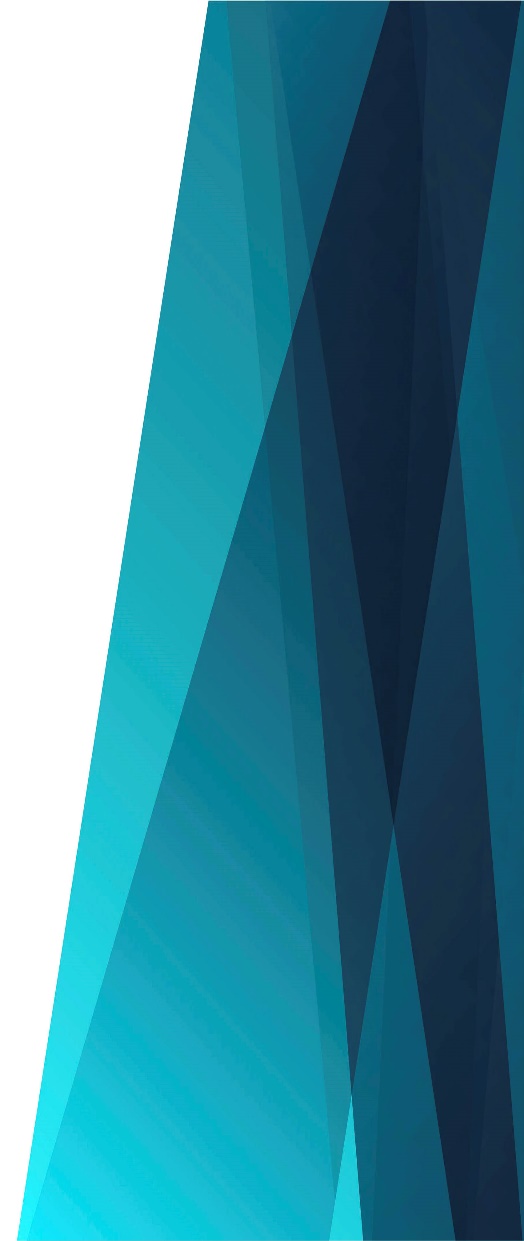 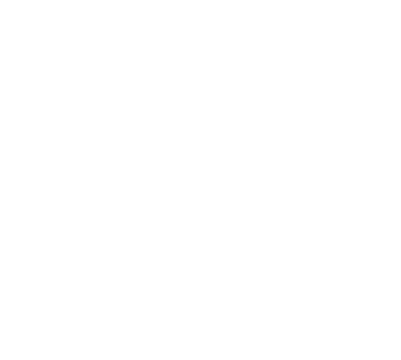 Припев: 
 Церковь Божия, воспрянь!
 [муж.втор.] 
 Церковь Божия, воспрянь!
 Слышишь зов Христа - восстань!
 [муж.втор.] 
 Слышишь зов Христа - восстань!
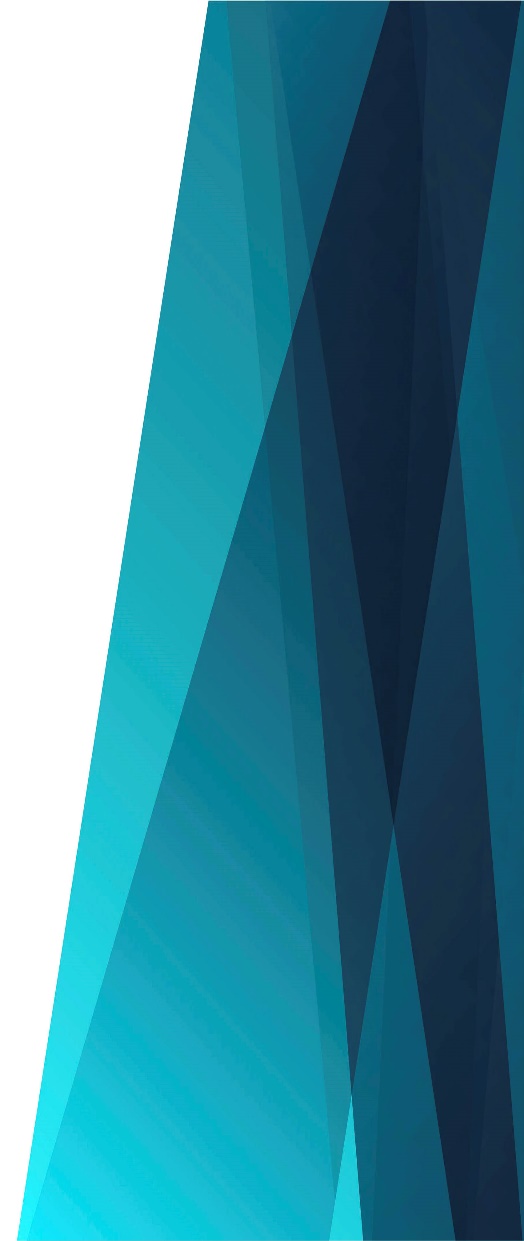 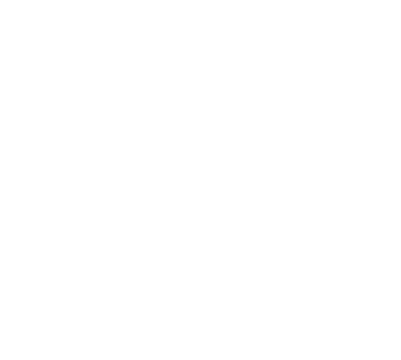 Припев: 
Ты с бодрою [ты с бодрою] 
Душой иди [душой иди]
И всех людей [и всех людей]
От сна буди! [от сна буди].
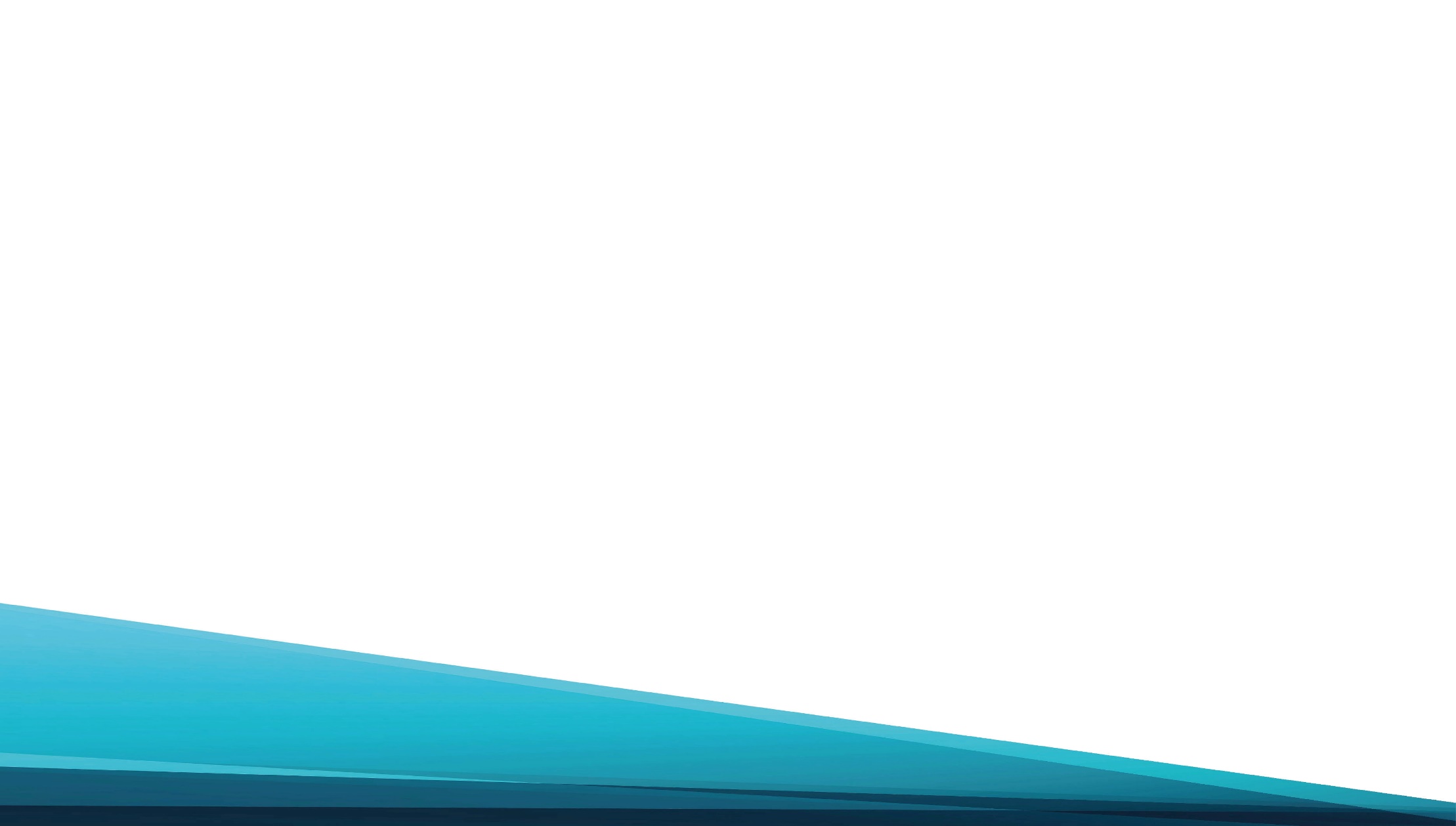 Помощь в сей борьбе духовной
Сам Господь Тебе даёт,
Так иди же в мир греховный,
Скоро ведь Господь придёт!
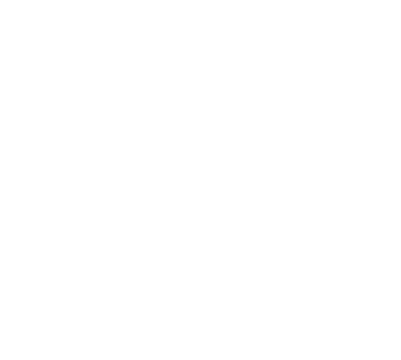 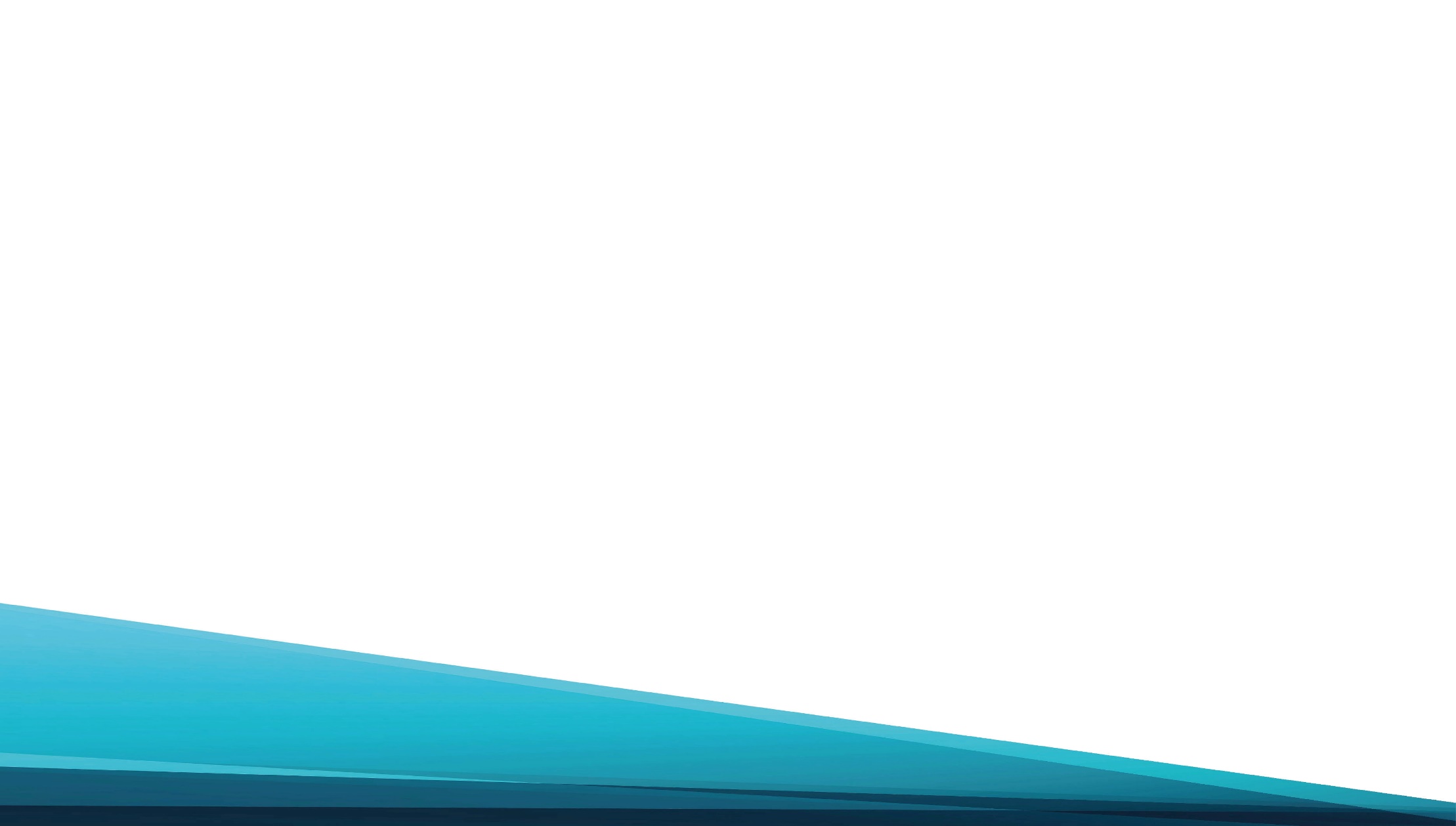 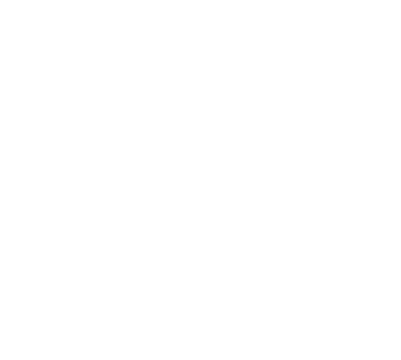 Многим, кто во тьме блуждает,
Возвести им, что Христос 
С них греховный долг снимает
И спасенье им принёс.
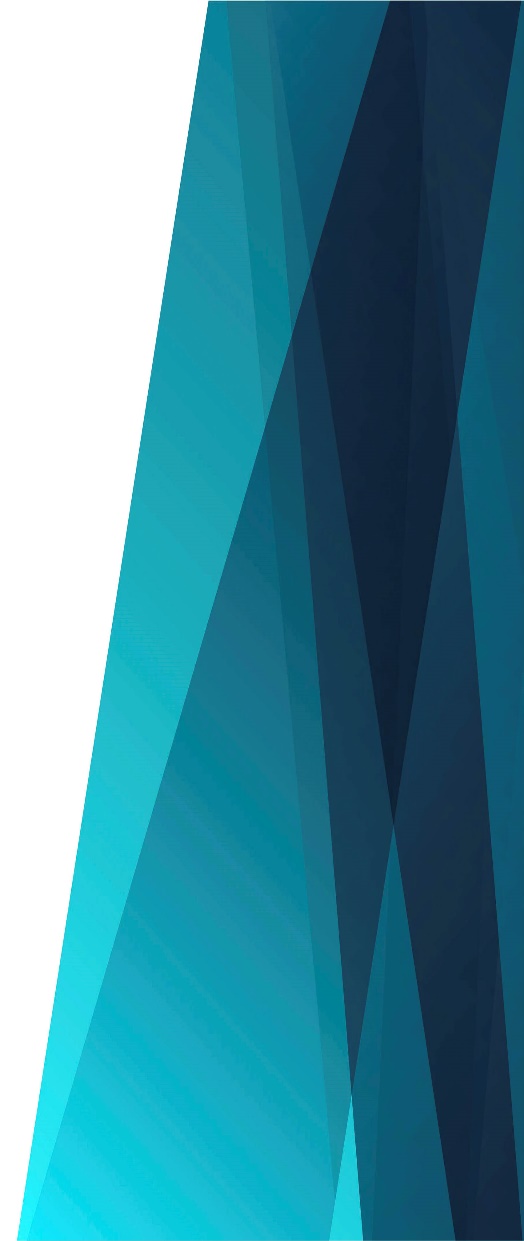 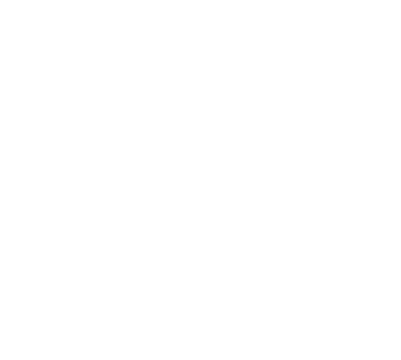 Припев: 
 Церковь Божия, воспрянь!
 [муж.втор.] 
 Церковь Божия, воспрянь!
 Слышишь зов Христа - восстань!
 [муж.втор.] 
 Слышишь зов Христа - восстань!
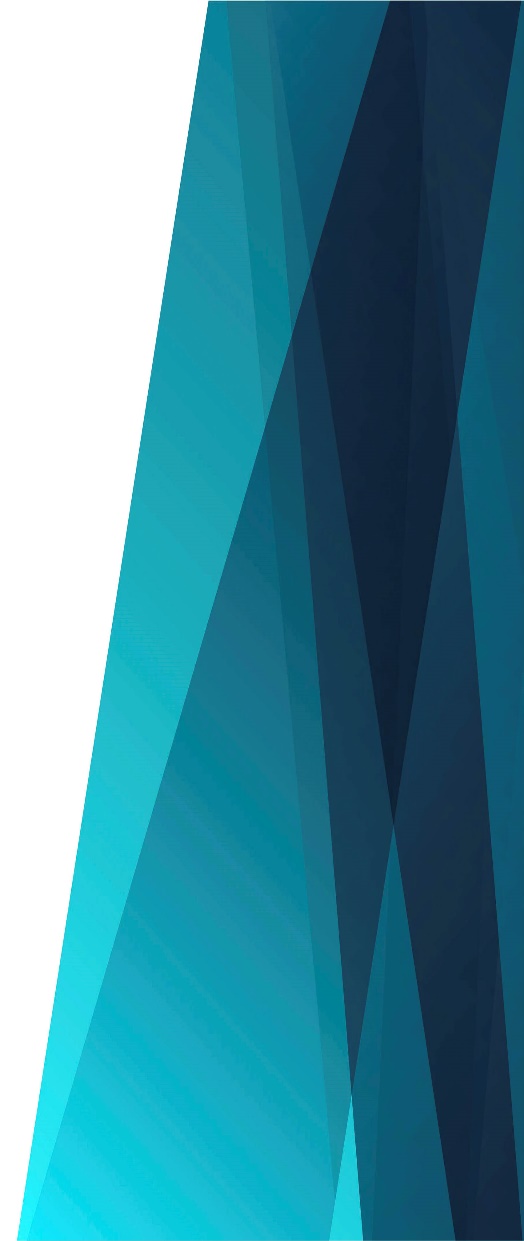 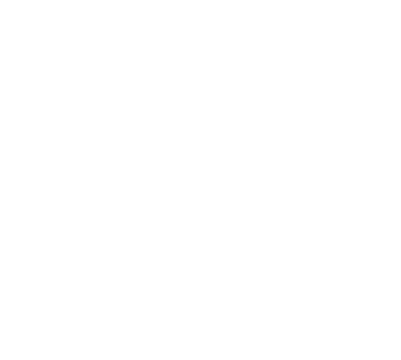 Припев: 
Ты с бодрою [ты с бодрою] 
Душой иди [душой иди]
И всех людей [и всех людей]
От сна буди! [от сна буди].
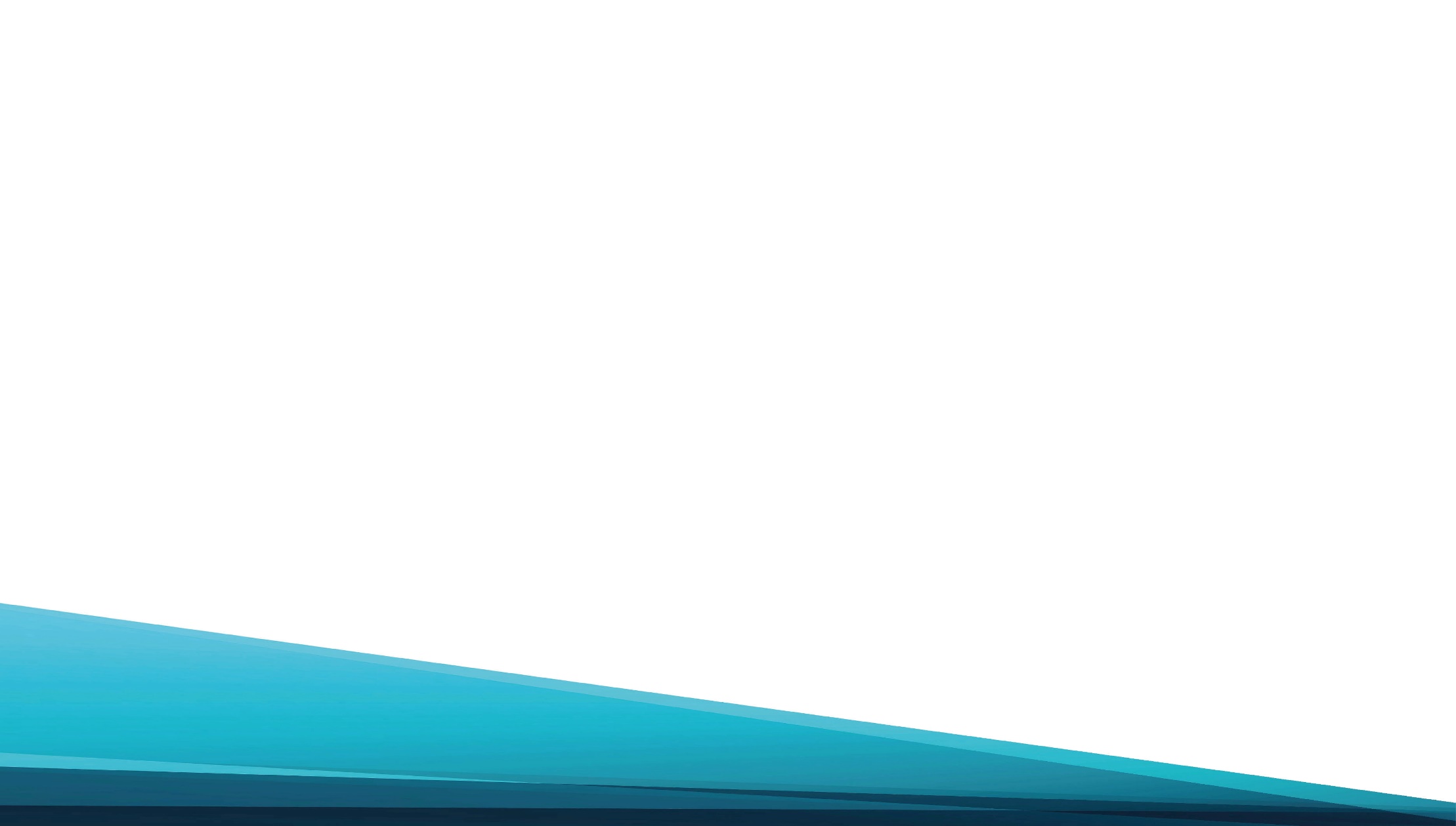 О Творец небес всесильный,
Мы зовём к Тебе в мольбе:
Помоги нам в жизни тленной
Всех людей вести к Тебе.
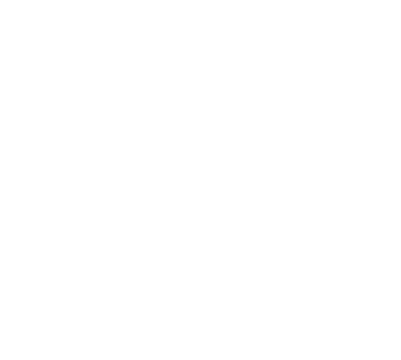 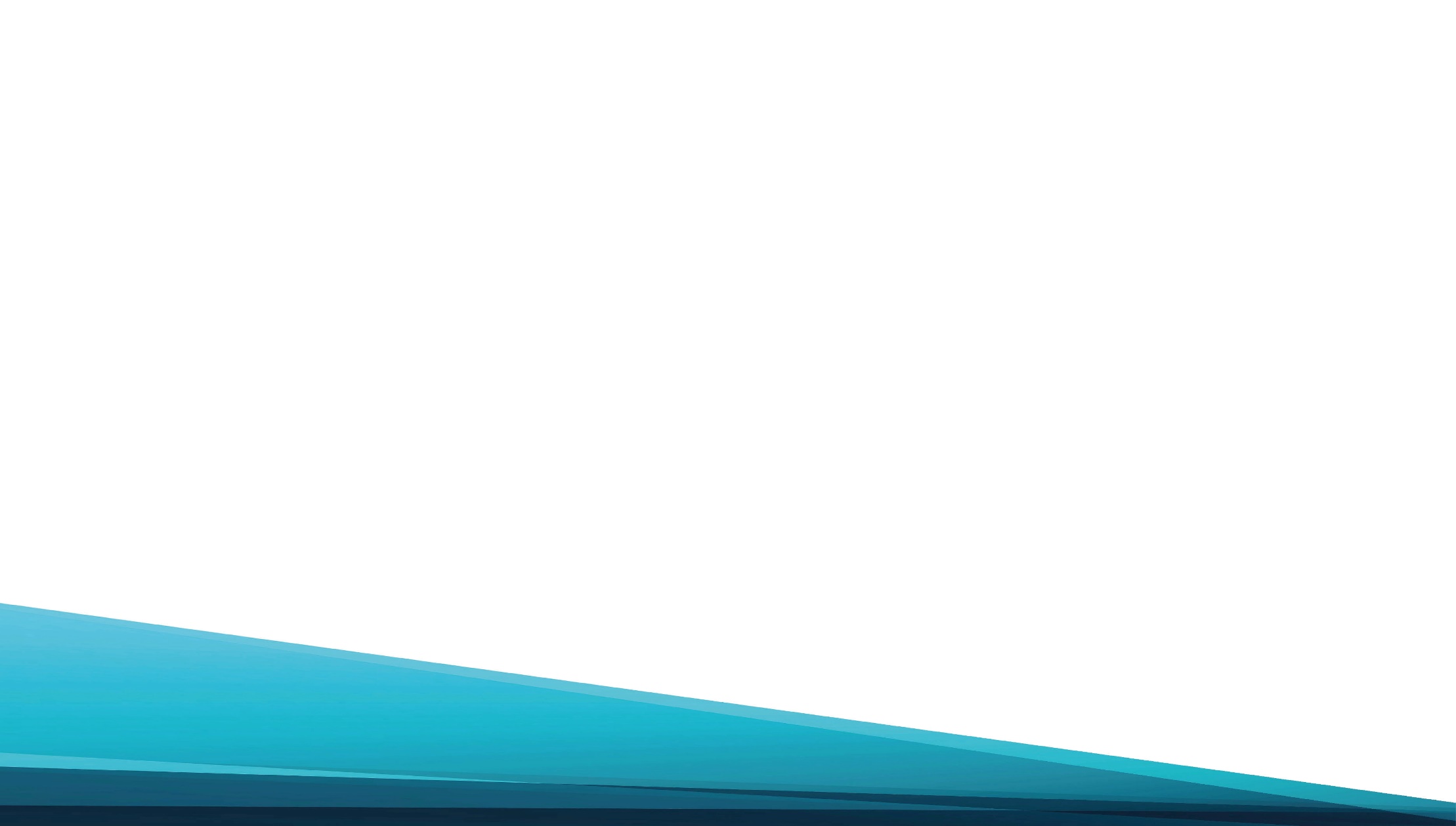 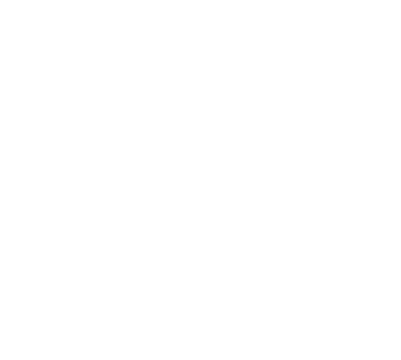 И, когда мы весть Благую
Возвестим во всех краях,
Мы оставим жизнь земную
Для Отчизны в небесах.
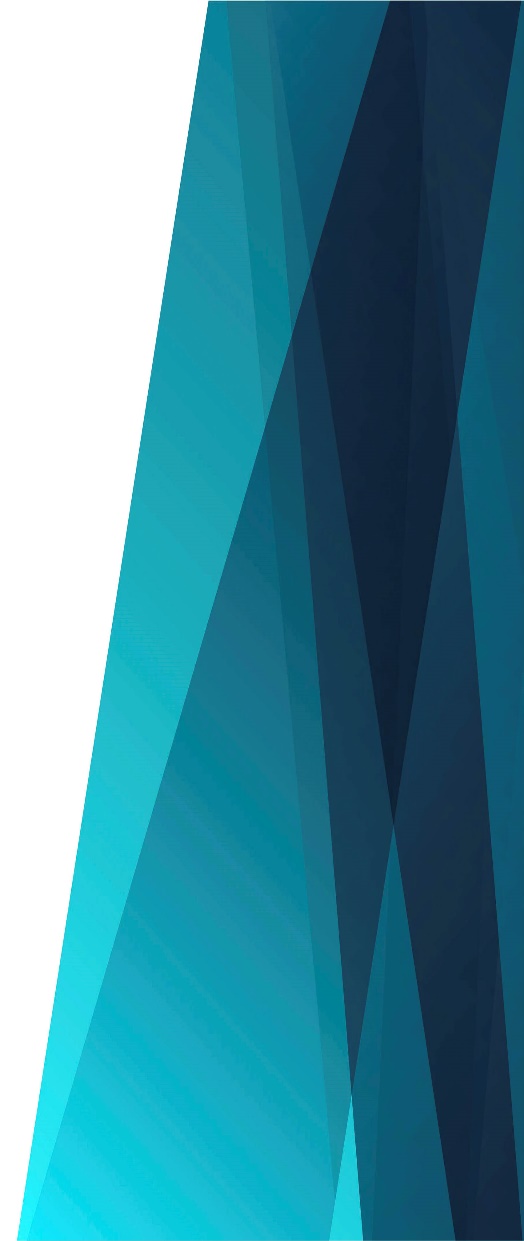 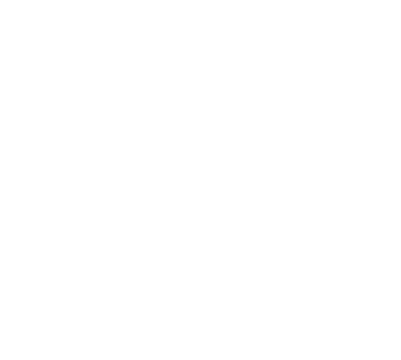 Припев: 
 Церковь Божия, воспрянь!
 [муж.втор.] 
 Церковь Божия, воспрянь!
 Слышишь зов Христа - восстань!
 [муж.втор.] 
 Слышишь зов Христа - восстань!
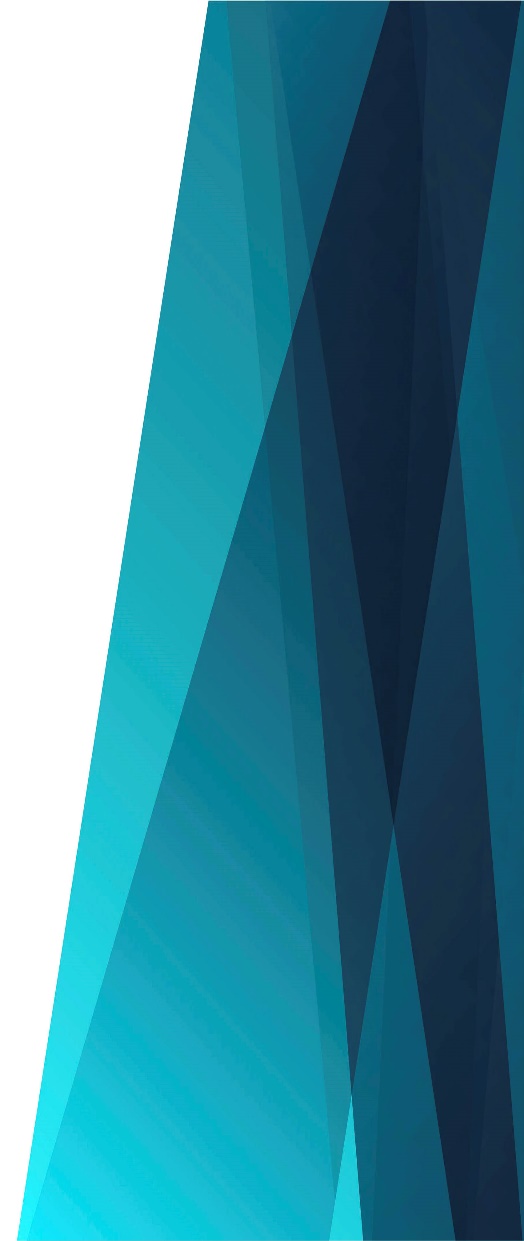 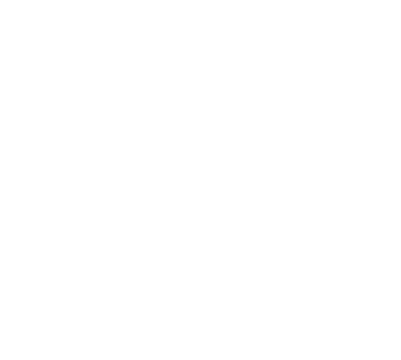 Припев: 
Ты с бодрою [ты с бодрою] 
Душой иди [душой иди]
И всех людей [и всех людей]
От сна буди! [от сна буди].